M. C. Escher’s TESSELLATIONS
By Rebecca K. Fraker
Atlantic Union Conference
Teacher Bulletin 2013
What are Tessellations?
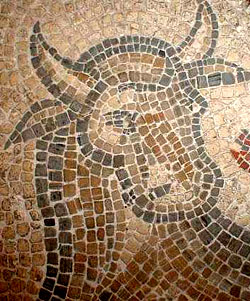 The word 'tessera' in Latin means a small stone cube. 
They were used to make up the mosaic pictures forming floors and tilings in Roman buildings 

Tessellation refers a repetition of a shape or shapes that cover the surface of a plane  without overlapping or leaving gaps.
A Roman floor mosaic
The Beginnings
The tilings in the Alhambra in Spain were laid out by the Moors in the 14th century. 
They are not always pure tessellations 
Colored tiles formed patterns
Many are truly symmetrical. 
They inspired young M.C Escher, who copied them into his notebooks and later converted some into true tessellations.
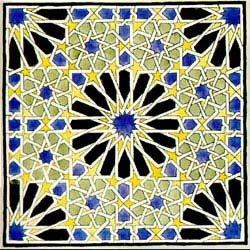 Escher's drawing of Alhambra tiling.
The Alhambra Palace, Granada, Spain, 12th-13th Century
Reflective Symmetry noted in the lower tile patterns
M. C. Escher
Escher was born in Leeuwarden, Holland on June 17th, 1898.

He was not a good student of math, yet he began to use mathematical patterns and relationships in his art after visiting the Alhambra Palace.
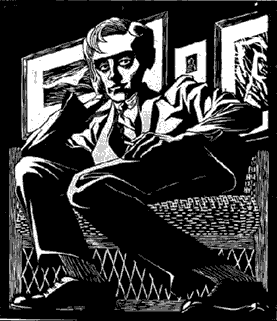 'Self Portrait in Chair' - 1920
M. C. Escher
Escher produced '8 Heads' in 1922 - a hint of things to come. 
Look at the pictures from all angles if you can’t see all of them.
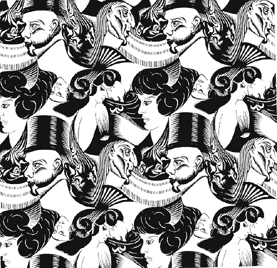 '8 Heads' - 1922
Escher’s Last Tessellation
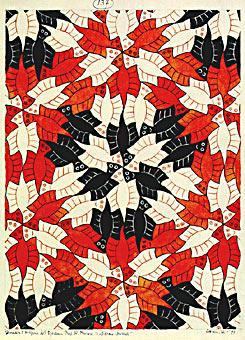 His last tessellation was a solution to a puzzle sent to him by Roger Penrose, the mathematician.

 Escher solved it and changed the angular wood blocks into rounded 'ghosts'.
Penrose 'Ghosts' - 1971
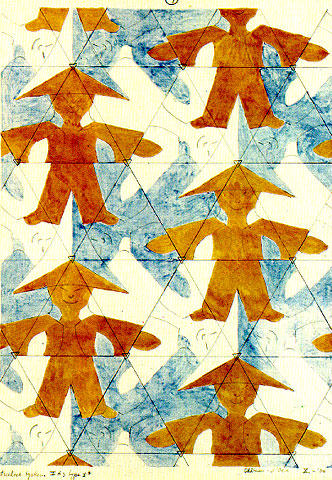 China Boy, 1936
Tessellation by M. C. Escher
Squirrels, 1936
Tessellation by M. C. Escher
Fish,1938
Tessellation by M. C. Escher
Design for Wood Intarsia Panel for Leiden Town Hall, 1940
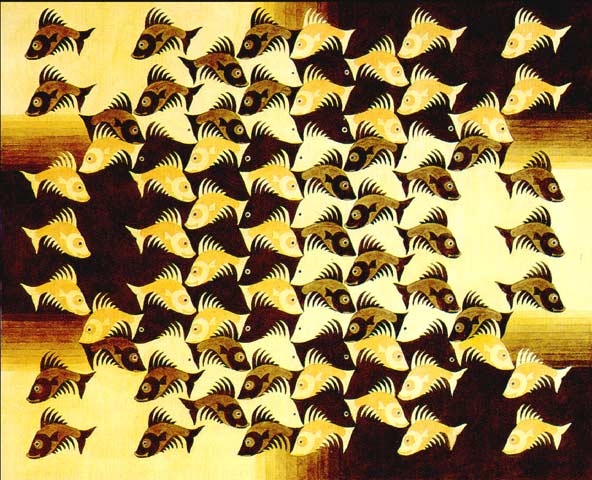 Tessellation 
transitions  
by M. C. 
Escher
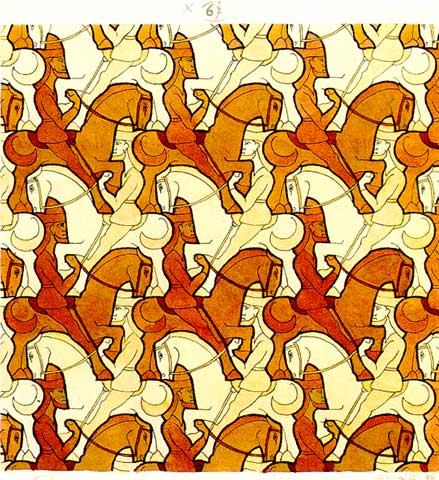 Horsemen, 1946
Tessellation by M. C. Escher
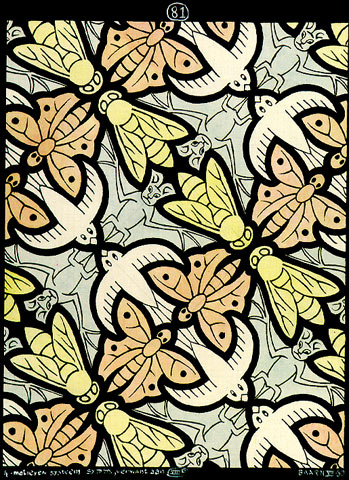 4 Motifs, 1950
Tessellation by M. C. Escher
Scarabs, 1953
Tessellation by M. C. Escher
Fishes, 1958 Mural
Tessellation mural by M. C. Escher
Pegasus, 1959
Tessellation by M. C. Escher
Birds, 1967
Tessellation by M. C. Escher
Realism & Tessellations Combined
Sometimes, M. C. Escher would combine realism and tessellations.

Reptiles is an example of this combination.
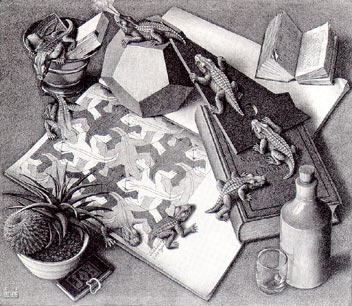 'Reptiles' - 1943
Metamorphosis I, 1937
by M. C. Escher 




Realism & Tessellation Combined
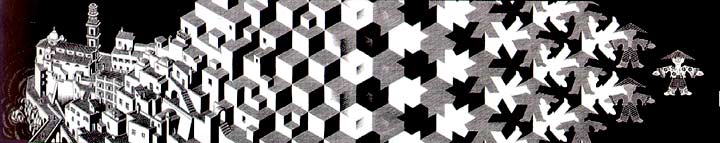 Cycle, 1938
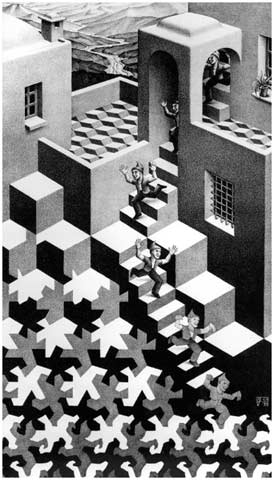 by M. C. Escher 




Realism & Tessellation Combined
Day and Night, 1938
by M. C. Escher 






Realism & Tessellation Combined
Showing Mathematics in Art
Escher died on March 27, 1972. 
He had produced 
448 woodcuts, linocuts and lithos and 
over 2,000 drawings.
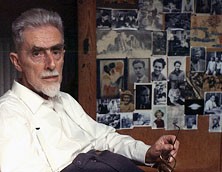 M. C. Escher
Rhomboid possibilities - 1937 notebook
Copyright Laws Disclaimer
Certain materials are included under the Fair Use Exemption of the U. S. Copyright Law and are restricted from further use.
This presentation with images and web links is for educational use only.  Escher’s art can be purchased many places.
The information contained in this presentation is accurate to the best of my knowledge.
As a resource, these websites were used:
http://www.mcescher.com/
http://www.tessellations.org/  http://library.thinkquest.org/16661/escher.html  http://www.herakleidon-art.gr/